One Year of the UK-Malaysia University ConsortiumA celebration of progress & upcoming eventsProf. Dhiya Al-Jumeily, OBE
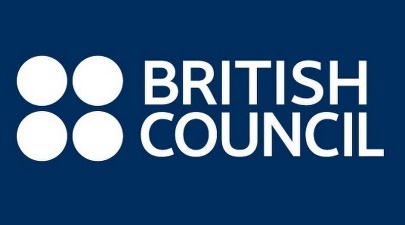 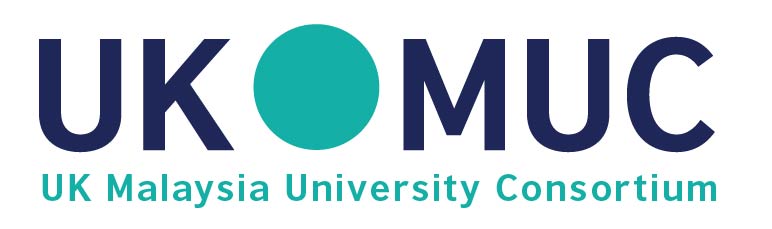 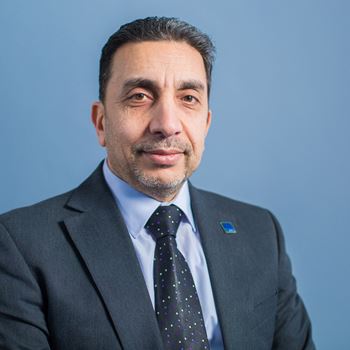 Background
Under the Going Global Partnerships Programme, the British Council in Malaysia launched the UK-Malaysia University Consortium in January 2022, a flagship initiative that promotes strategic engagement and bilateral cooperation in higher education between its partner universities in the UK and in Malaysia. 
Through cooperation between the British Council and the Department of Higher Education Malaysia, the Consortium will lay a foundation for creating long term collabortions, shared priorities and complementary expertise between the UK and Malaysia. This is aligned with the Malaysian Higher Education Blueprint 2015-2025 and the UK International Education Strategy. 
Liverpool John Moores University was chosen as the Consortium Secretariat, managed by Professor Jin Wang from the Faculty of Engineering & Technology, and supported by Dr Russell English,  and Dr Julia Wang, Director of International Relations.
The Aims of the Consortium
The Consortium
There are 16 UK members of the Consortium, and all 20 Malaysian public universities
The Consortium Secretariat is Liverpool John Moores University, the Board comprises 4 UK and 4 Malaysia members.




In March 2023 the Consortium welcomed three new Associate Members, SEGi University, Sunway University and YPC.
Timeline of Activities, Jan 2022–March 2023
22/09/2022 
UK-MUC Roundtable Event, Kings College London
25/05/2022
Roundtable Event, University of Surrey
30/06/2022
Research Collaboration Workshop
01/01/2022 
Project Start Date
27/03/2023
UK-MUC & Education Malaysia London – Celebration & EXCEL Workshop
30/03/2022
Consortium Launch & Inaugural Meeting
23/08/2022
Employability, Enterprise & Entrepreneurship Workshop
27/05/2022
International Mobility Workshop
Output Highlights – January to June 2022
Institutional priorities & thematic areas of interest:
Priorities and thematic areas of interest identified through a series of questionnaires, meetings and workshops. 
Once identified a platform to demonstrate shared priorities, develop new contacts and networks and develop new initiatives was created.
Mobility:
15 members of UK and Malaysian staff undertook collaborative research secondments during the first 6 months of the UK-MUC project.
University of Surrey - 12 students hosted by Animal Neighbours Project in KL for summer programme to assist in their international job prospects.   
Student Conference, Malaysia 2023 – concept was developed, working groups created with the event now scheduled to take place between 17 July to 21 July 2023, hosted by UM. This was an output of the International Mobility Workshop.
Highlighted Outputs – January to June 2022
Joint Research
LJMU & UTM – developing a MOOC on data analytics in Education.
LJMU, UKM & UTM – preparing a EU Marie Sklodowska Curie Actions Exchanges application in the area of renewable energy.
Cardiff Metropolitan University & USIM – EPSRC collaborative grant proposal for £200k submitted. 
Research Collaboration Workshop – one identified output, a research sharing and networking database, contributed to a follow up workshop on Research Networking at UM in July 2023.
Strategic Partnerships / International Collaborations
LJMU & USIM – developing a strategic partnership focusing on Engineering & Technology research collaborations and mobility.
Cardiff Metropolitan University & USIM – USIM received a EUREKA Robot and are developing the EUREKA Robotics Satellite Lab at the USIM Campus.
University of Nottingham & UiTM – signed a Memorandum of Collaboration
.
Future Activities, May 2023–March 2024
15/07/2023 – 21/07/2023
Inaugural UK-Malaysia University Consortium Student Conference, Kuala Lumpur 2023
Intercultural Perspectives on Sustainable Development & Equality in Higher Education
05/05/2023
Sbarc Innovation Workshop – Cardiff University
31/03/2024
Project End 
Date
Future Proposed Workshops 
Partnership based Doctoral Training
Curriculum Development & Teaching
Teaching Methods, Delivery & Digitalisation
Research Impact & IPR
17/07/2023
Research Networking Workshop
UK-MUC Student Conference 2023
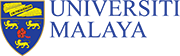 Sustainable Development Goals and Equality in Higher Education
Guest Lectures
Workshops
Cultural Activities
International Networking
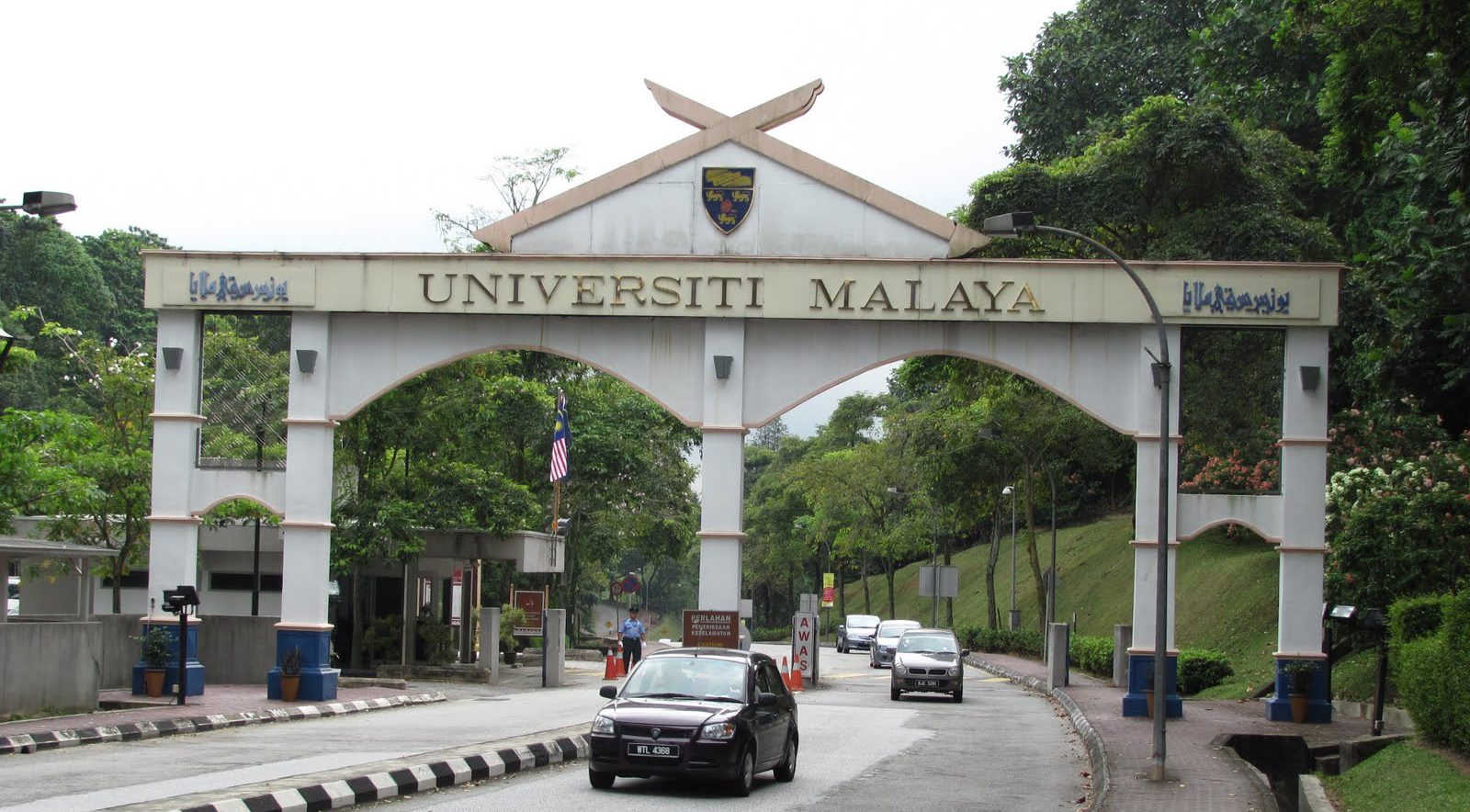 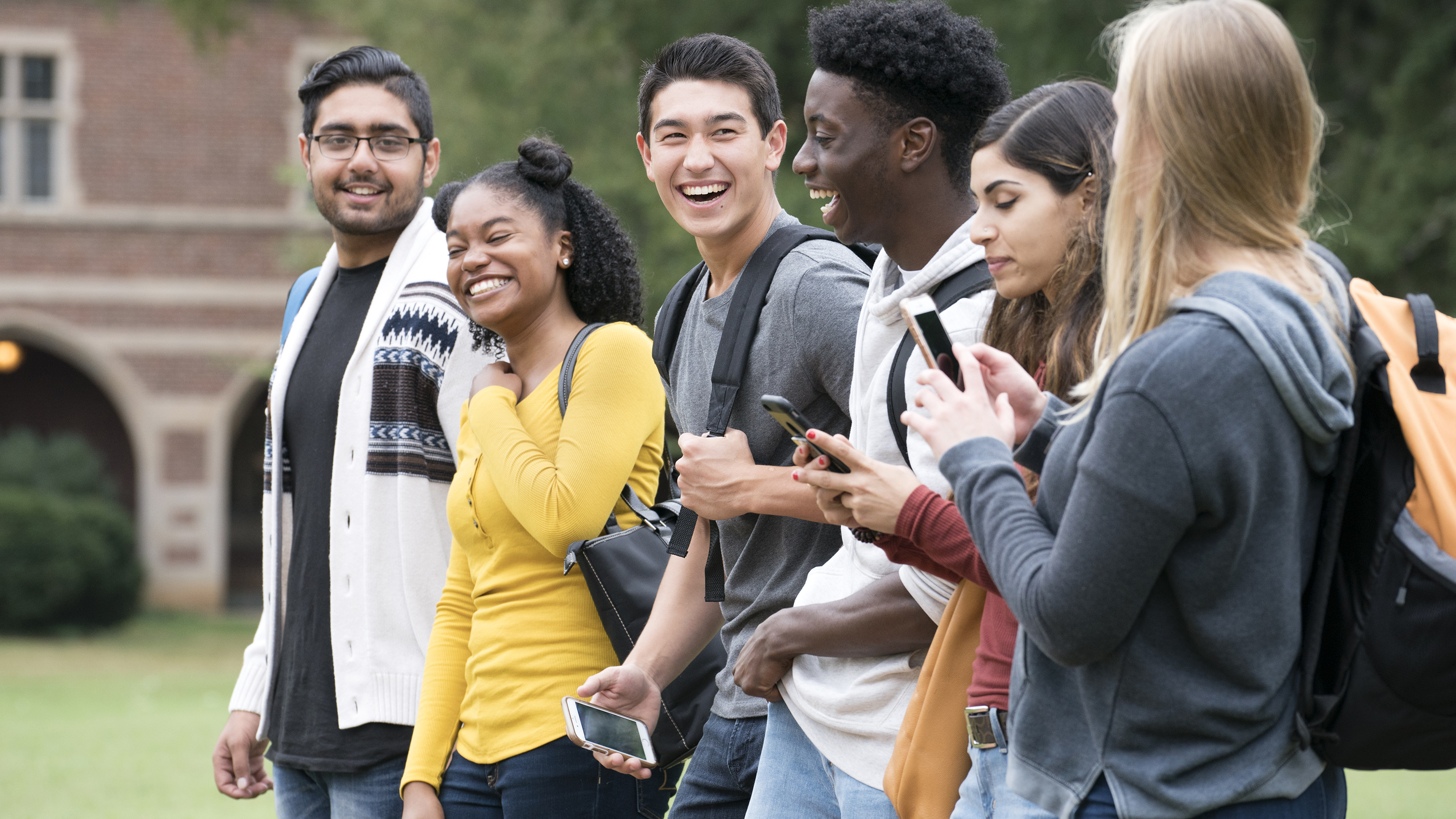 Next Steps – April 2023 to March 2024
Ensuring the sustainability of the UK-Malaysian University Consortium
To develop and implement initiatives that will ensure sustainability of UK-MUC
Research Collaboration - Creating resource sharing networks and research databases including researcher profiles to ensure collaboration continues and new networks are formed.
Mobility - Sustaining mobility through the annual Student Conference and staff exchanges.
Employability & Entrepreneurship – Jointly developing seminars and training programmes to facilitate innovation, creation and opportunity.
Sharing of Best Practice - Developing online seminars for PhD students around research ethics, impact, academic publishing etc.
UK – Malaysia – ASEAN +3 Partnership Initiative: Catalyst Grants for Enhancing Graduate Employability
Professor Dhiya Al-Jumeily OBE
d.aljumeily@ljmu.ac.uk
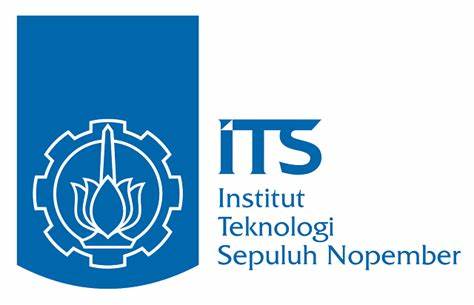 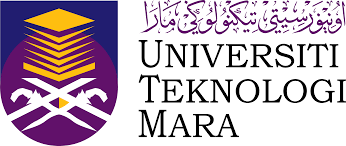 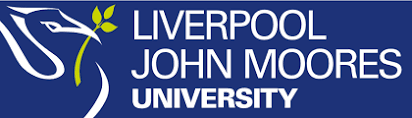 Collaborators
Introduction
Global Context
Project aims
What technical skills are needed?
Context
Non-computer science graduates in technology
Data science and literacy skills
Programming and development
Knowledge of technologies
Cybersecurity and privacy
The Course
Introduction to the Course
Modules
Equality, diversity and inclusion have been integrated in all modules; thus, throughout the whole project lifecycle from planning, to recruitment, to design of curriculum and delivery.
Module 1: Data analysis
Data analysis module tackles understanding the data analysis process and its various stages from data collection and to final decision making.
Module 2: Artificial intelligence & Machine learning
Artificial intelligence and machine learning module describes and compares range of AI techniques and tools used for solving specific real-world problems.
Module 3: Cyber security and privacy
Cyber security and privacy module explores the importance of data security and approaches to protecting data and keeping them safe and secure.
Module 4: Programming & development
Programming and development modules sheds light on software developments and thorough understanding on how software applications can be used for app/web development.
Module 5: Web development
Web development module provides students with better understanding of how websites and applications are developed.
Module 6: Mobile app development
Mobile app development module provides students with understanding on applications development to solve real-world problems.
Module 7: Emerging technologies
Emerging technologies module highlights novel emerging technologies related to Industry 4.0, Internet of Things (IoT), blockchain, autonomous systems, continuous professional development, industrial in order to fulfil the United Nations Sustainable Development Goals (UNSDS).
Module 8: Data and information management
Data and information management module highlights crucial aspects linked to data and information management including: data storage tools; information organisation and retrieval; information security, privacy and ethics; basic data mining and insights and real-world examples and scenarios.
Module 9: Basic IT & technical knowledge
Basic IT & technical knowledge module provides students with detailed knowledge on IT, digital collaboration, productivity tools, social and mainstream media.
Module 10: Research approaches
Research approaches module equips students with skills required for design of research, methods for implementing research and reporting of research results.
Module 11: Advanced data analytics
Advanced data analytics module offers detailed understanding of advanced machine learning analytics especially in big data scenario.
Activities update
Progress
Research areas explored
Within these three areas the following progress has been achieved:
International core-ranked research conference (December 2022)
Partnership for Doctoral Training Centre
Publications
Network of educators/researchers
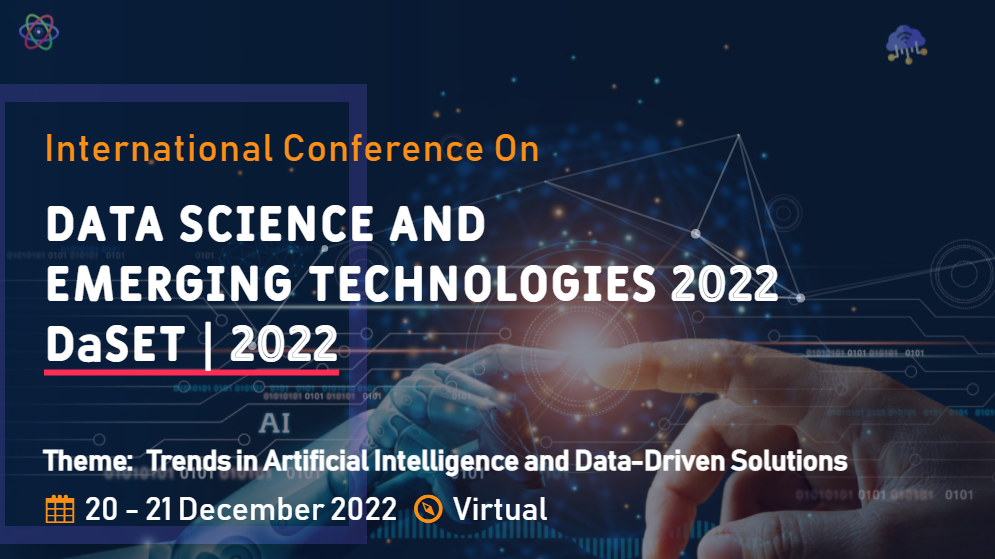 Future Plans
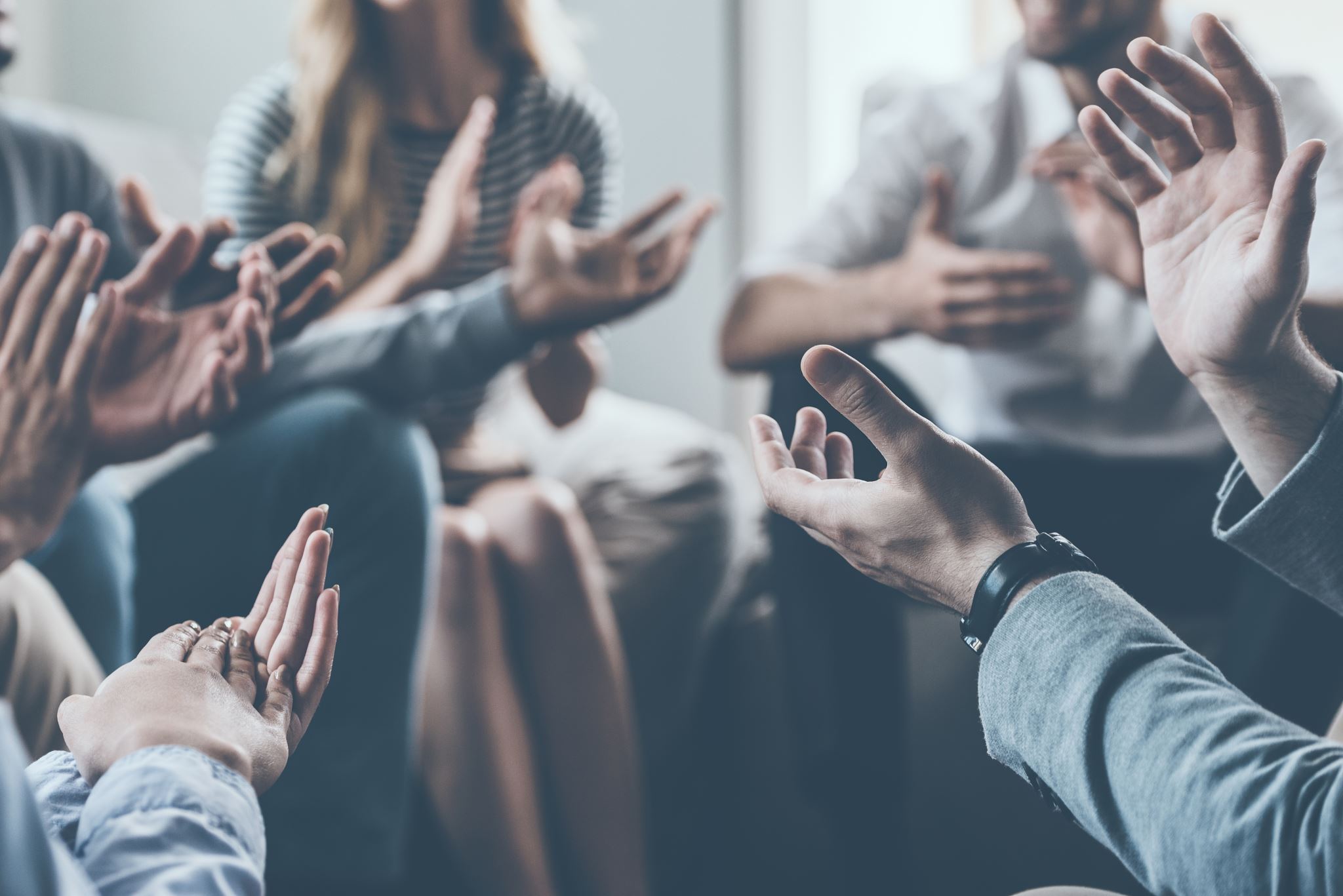 Thank you for listening